運動i臺灣計畫全民運動推廣研習會議養成社區居民規律運動習慣
陳永洲
國立中正大學運動競技學系
助理教授           2018/9/14
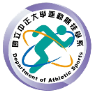 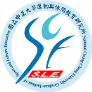 1
陳永洲
現職：中正大學/ 運動競技學系/ 助理教授
做過：體育署科員、有氧舞蹈教練
學術專長：運動管理/ 運動行銷/ 體育行政/ 國際體育
術科專長：體適能/ 有氧運動/ 瑜珈/ 羽球/ 網球
相信：運動使人「健」「全」
相信：健身房人多一點，醫院人就少一點。
2
今天的主題是
養成社區居民規律運動習慣
Q：在座許多都是運動愛臺灣計畫的規劃執行者，有沒有想過，計畫結束後，最終達成「養成社區居民規律運動習慣」的樣子？

讓原本不運動的，規律運動？
Who? What? Why? Where? When? How?
3
我們都見過的案例
要找專業的指導員、開專業的課程
這個指導員真的讚，讓學員維持高度興趣，學到運動知識與技術，維持2個月的運動習慣，運動過程愉快歡樂
兩個月結束，大家體能健康都進步了
然後~~~計畫結束，沒補助經費了，請不起專業指導員，也沒人來運動了
4
導向「運動服務消費」是解決方式之一
價值觀的改變是重點！
重要性順序
願意花費時間、金錢
到哪裡消費？
原地、原班人馬
轉移至運動服務業者
或根本就由業者與政府”公司協力”執行計畫
經濟狀況、距離、時間
5
為何要導向「運動服務消費」
專業運動服務、人員、場館的價值
政府資源有限，不可能無限提供
使用者付費
永續經營，不論是營利或非營利機構
規律運動，不是單次活動
運動服務產業發展
就算有志工，仍然需要配合經費
6
如何「運動服務消費」為導向
問題有許多解決方式，相信各位都很想聽到一些有創意、創新的解決方式
7
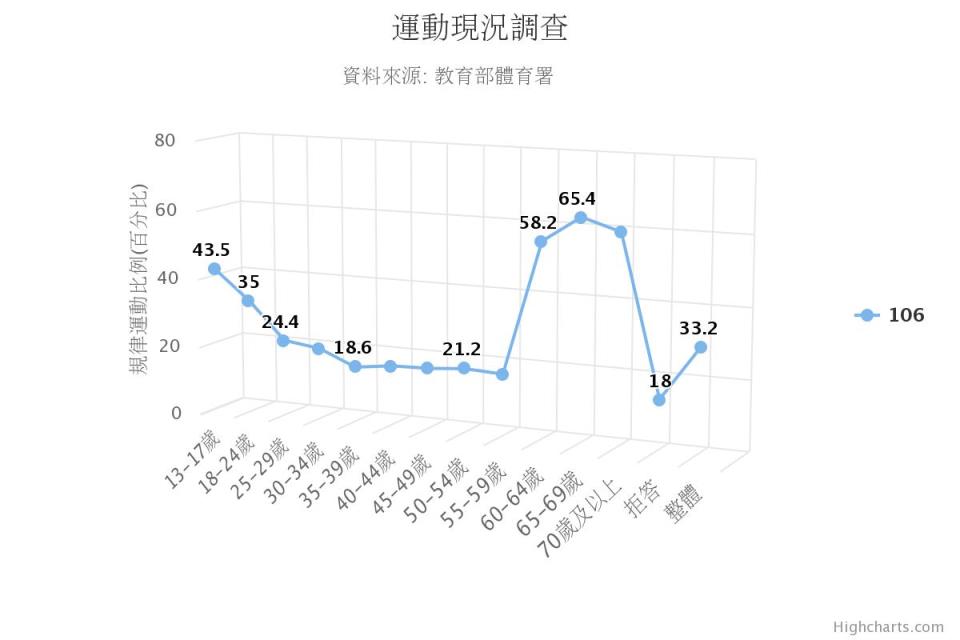 8
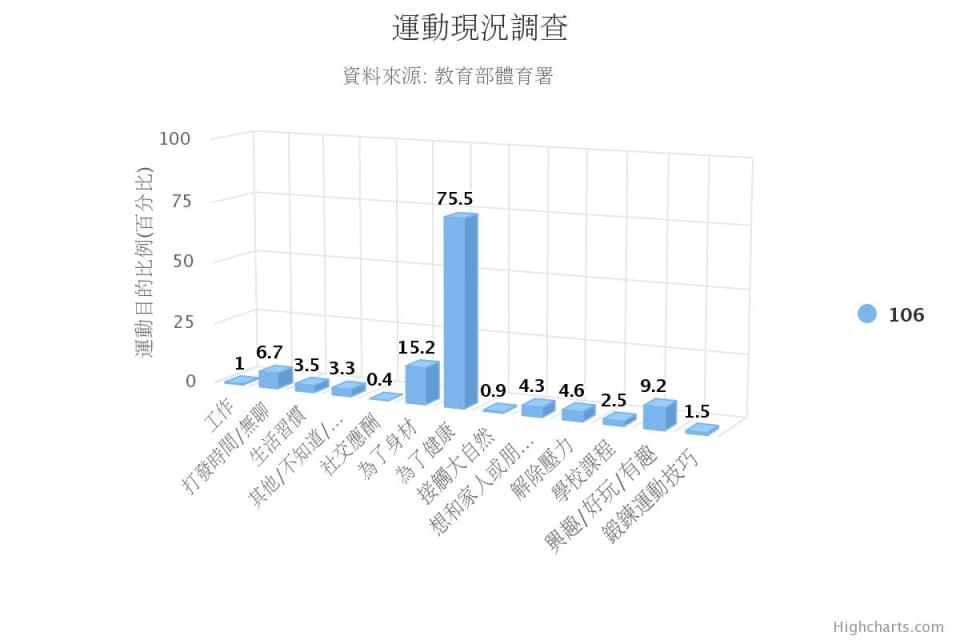 9
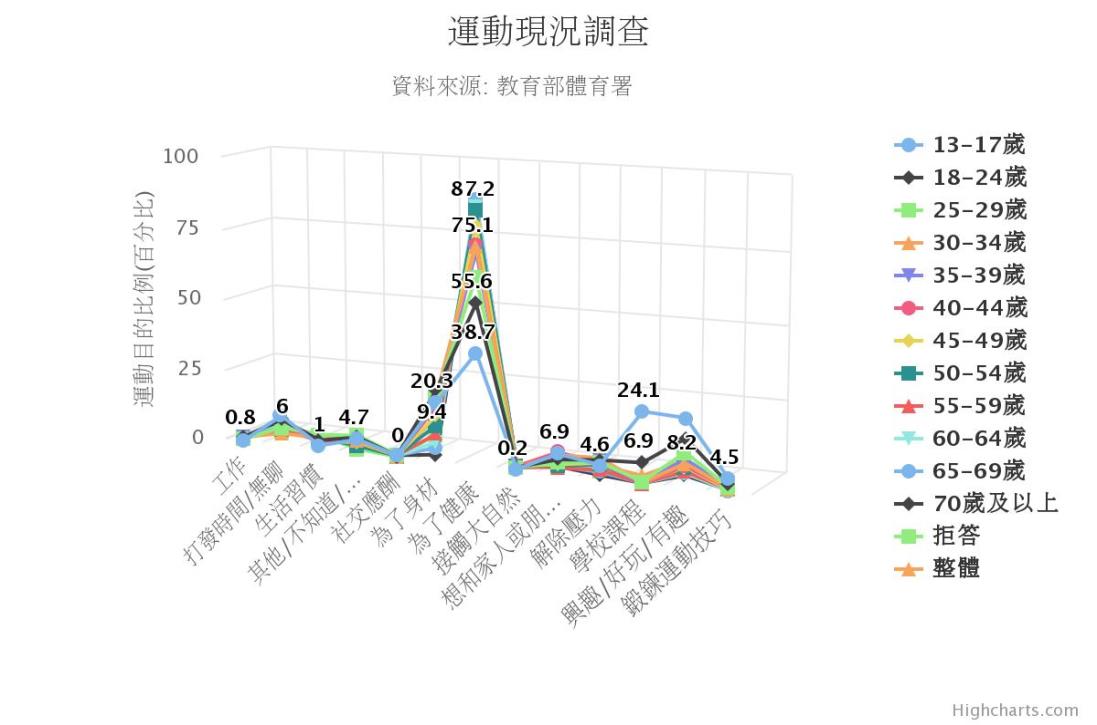 10
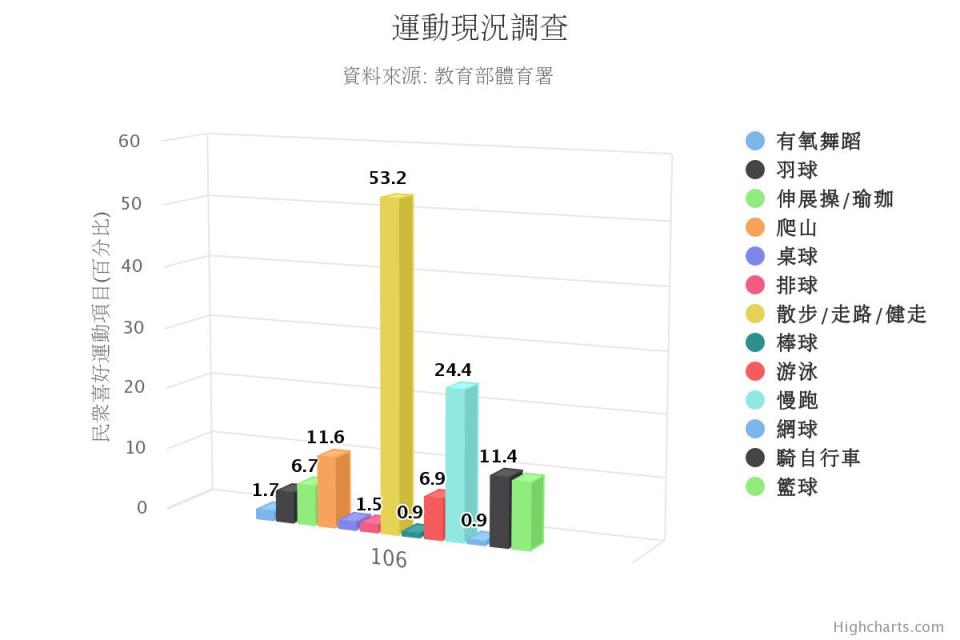 11
成功老化
較低的罹病、殘障、失能的機率
較高的認知、身體活動能力
積極的生活型態
(Rowe & Kahn, 1998)
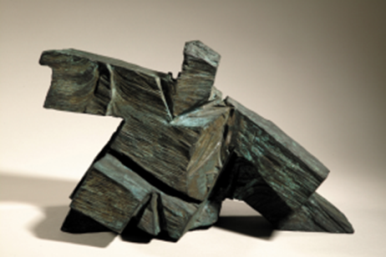 12
規律運動對成功老化的貢獻
促進高齡者健康、
提升體適能、
預防疾病、
減緩老化速度、
提升行動能力、
提升自主生活能力、
增加社交互動機會、
維持積極參與生活程度、
提升生活品質
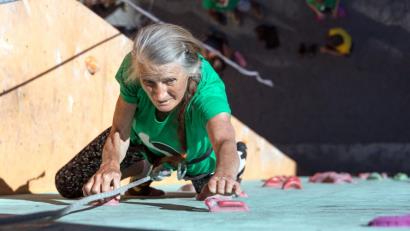 13
想藉由運動成功老化，必須
將運動融入中高齡者的日常生活
建立及維持其規律運動習慣

宜以發展高齡運動產業為方向，由業者提供穩定、合適、安全、有效、便利、優質的運動環境與服務。
所謂業者：不管是否為政府、營利單位
14
過去研究發現
老人
運動，但不願意付費
過去運動經驗與能力的重要性
健康與社交為主要動機

業者
尚未特別規劃高齡者運動行銷策略
要”等人變老”才有商機
15
結語
全民規律運動絕非「辦理一次性活動」或「僅依靠政府的補助與福利政策」
使用者付費/ 產業化 是永續發展之道
公私協力是可行方向
民眾價值觀是關鍵
健康是最重要動機
就業年齡是最需要關心的一群
體育署以政策、計畫引導發展方向
各位是菩薩
16
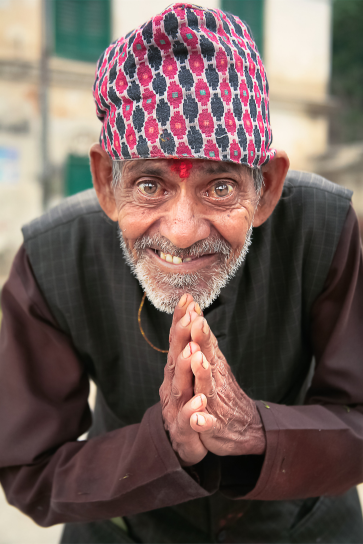 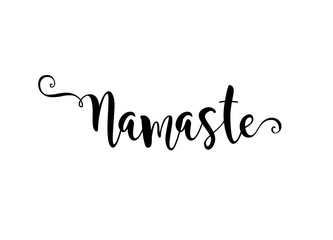 17
Q & A
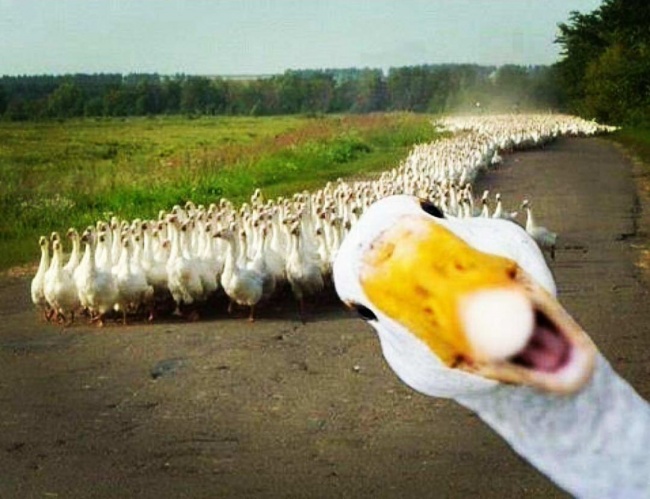 18